호남고속 일터괴롭힘과 차별 실태조사 결과
오정심(전북평화와인권연대)
1.  분석 종류
호남고속 근무배차표 
                        및 심층면접
2.  분석방법
2-1 호남고속근무배차표

대상 
 ① 민주노총 조합원
 ② ①을 제외한 전체집단(이하 非조합원 집단)

•  기간
 2016년 2월 1일 ~ 2016년 7월 31일 

• 데이터분석
 R 3.5.2 프로그램 이용(일원분산분석, 독립표본 T 검정 등)
2.  분석방법
2-2 심층면접

대상 
  민주노총 조합원
 
•  기간
   2016년 11월 19일~2016년 12월 14일
3.  호남고속 배차표 및                  심층면접 분석결과
3-1. 근무일수 차별

3-2. 노선배차 차별

3-3. 차량배차 차별

3-4. 징계를 활용한 일터괴롭힘
3-1.  근무일수차별
3-1-1.  평균 근무일수차이(P<0.05)
표1.  민주노총 조합원과 非조합원의 월별 평균 근무일수
3-1.  근무일수차별
3-1-1.  평균 근무일수차이(P<0.05)
표2. 민주노총 조합원/非조합원 월 평균 근무일수 독립표본 t검정 결과
3-1.  근무일수차별
3-1-2.  12일 초과 근무일수 차이(P<0.05)
표3. 민주노총 조합원/ 非조합원 12일 초과 근무자 비율
3-1.  근무일수차별
3-1-2.  12일 초과 근무일수 차이(P<0.05)
표4. 2016.2~7월 민주노총 조합원/非조합원 12일 초과 근무한 달의 개월 수 독립표본 t검정 결과
3-1.  근무일수차별
3-1-2.  12일 초과 근무일수 차이(P<0.05)
표5. 2014년 1~12월, 민주노총 조합 가입 전후 근무일수 비교
(※ 2월은 다른 달에 비해 날짜가 2~3일 적으므로 분석에서 제외하였음)
3-1.  근무일수차별
3-1-3.  근무일수 차별에 따른 임금차별
표6. 2014년 1월1일~12월31일 호남고속 운수종사자 소속 조합별 임금 현황
(자료출처:전주시)
3-1.  근무일수차별
3-1-3.  근무일수 차별에 따른 임금차별
표7. 호남고속 2016년 5호봉 기준 임금
"우리는 하루라도 일을 해야 많이 더 많이 받잖아요.“
3-2.  노선배차차별
3-2-1.  전주 시내버스 노선 간 차이
표8. 시내버스 노선 현황
3-2.  노선배차차별
3-2-1.  전주 시내버스 노선 간 차이
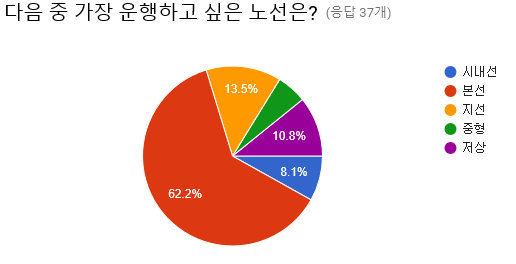 “커피를 잘 못 먹어요. 불안하니까. 시내선은 1시간 10분도 가는데. 이것은 1시간 40분 50분을 가야하니. 불안하니까 커피도 안 좋아.”-D
3-2.  노선배차차별
“본선은 종점지가 대부분 가까워요. 회사에서. 지선같은 경우는 운암가서 물고 운암가서 끝나는 코스가 있어요. 그게 열탕짜리라고 하면 그게 열두탕이 되는거야.”
-A
3-2-1.  전주 시내버스 노선 간 차이
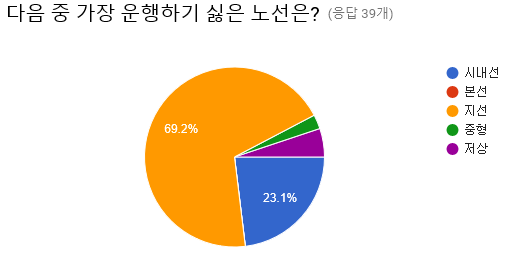 “편한 노선이 있고 고된 노선이 지선이 있어요. 길고 아침에 일찍 일어나야하고. -A
“지선이 식사시간이 안 맞아. 반대쪽에 갈 때도 있는 게 거긴 식당이 없어. 도시락 싸가는 사람이 있는데, 다 식고.” -C
“노면이 안 좋지. 방지턱도 많고요. 그리고 나이 드신 분들이 많이 타잖아. 승하차 시간도 오래걸리고 조심히 해야지. ”
--B
3-2.  노선배차차별
3-2-2.  노선별 1일 운행거리와 민주노총 조합원 편중도(P<0.01)
그림1. 노선유형별로 구분한 1일 운행거리 및 민주노총 조합원 편중도
3-2.  노선배차차별
3-2-3.  특정 노선에서 민주노총 조합원 배제
표9. 기간 중 민주노총 조합원이 한 번도 배치되지 않은 노선 개수
3-2.  노선배차차별
3-2-4.  각 노선별 민주노총 조합원/非조합원 배차 현황
그림2. 민주노총 조합원/非조합원의 지선노선, 저상노선 편중도
3-2.  노선배차차별
3-2-4.  각 노선별 민주노총 조합원/非조합원 배차 현황
그림4. 2016.5.4.~7.31 非조합원이 운행한 노선의 비율
그림3. 2016.5.4.~7.31 민주노총 조합원이 운행한 노선의 비율
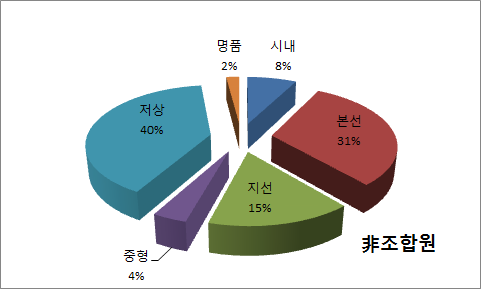 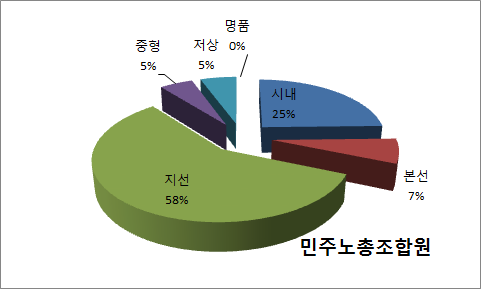 3-2.  노선배차차별
3-2-4.  각 노선별 민주노총 조합원/非조합원 배차 현황
“우리 회사만 고정으로 뛰게해요. 지선으로 뛰는 차는 본선 절대 못가요. 지선 힘든 노선만 계속 뛰게 만들어놨어요.” -B
표10.
3-3.  차량배차차별
"거의 10년 이상 된 분들이 3분이 예비를 타고 있어요. 타노동조합은 1년 안에는 본기사로 올라가요.
표11.
“우리는 차를 타면 브레이크를 밟아 봐요. 사람이 실려 있는 상황에서 조금만 밟아도 되는지. 만약 콱 밟으면 사고 날 수도 있잖아요. 그래서 자기 차가 중요해요.” -A
“간단하게 내 집 갖고 있는 거하고, 사글세 사는 거하고 다르잖아요.” -C
3-3.  차량배차차별
표11.
그림5.
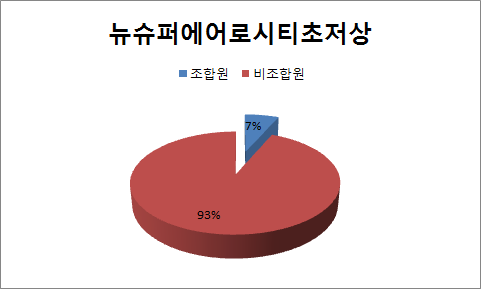 3-4. 징계를 통한 일터괴롭힘
3-4-1.  간소화규정의 징계 대상 문제점
그림6.
3-4. 징계를 통한 일터괴롭힘
3-4-1.  간소화규정의 징계 대상 문제점
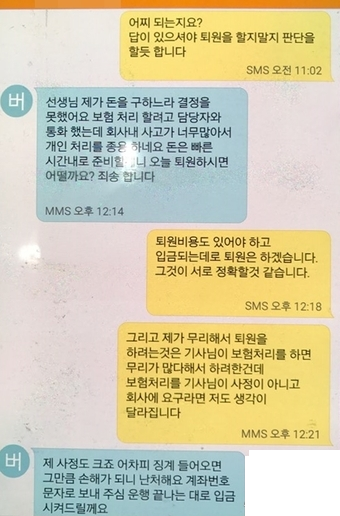 "예를 들어 징계를 먹일 때, 두 달에 걸쳐 징계를 먹여요. 우리가 만근을 못하게끔. 두 달 합쳐봤자 200만원도 안 되는 거예요."
“금액으로 징계를 내리잖아요. 교통사고를 어떻게 됐느냐에 따라서 징계수위를 정해야지, ”
그림7.
“승무정지 10일분. 내 돈 100만원 내서 끝내버리는 게 낫잖아요. 손해잖아요. 10일 일 못하면. 계산해보면. 그러다보니 자부담이 생겨요.”
교통사고 비용 자부담 처리한 한국노총 운수 노동자
3-4. 징계를 통한 일터괴롭힘
3-4-2.  14년간 고정되어 있는 간소화규정의 문제점
• 간소화규정 고정은 버스 노동자들에게 매년 징계수위가 강화되고 있음을 의미
3-4. 징계를 통한 일터괴롭힘
3-4-3.  교통사고가 발생하는 요인에 대한 구조적 접근
산업안전보건법 제5조 사고예방의무는 사업주에게 있다.
2007년,  <버스운전 근로시간 개선방안 연구>에 따르면 격일제 근무 시 1일2교대제 근무에 비해 사고율이 78% 이상 높다고 보고되었다. 
2015년,  <버스 운전노동자의 과로 실태와 기준 연구>에서도 격일제 근무가 사고가 발생 위험이 1.8배나 높았다.
근무조건 자체가 사고위험을 내포하고 있는 상황에서, 사고가 발생하지 않도록 제도적․구조적 개선하려는 노력이 필요하다.
고맙습니다!